MINI-UV VÅRTERMINEN 2024
Januari
15 Startkväll (inne)
22 Pulka eller annan uteaktivitet
    Vid snö, ta med hjälm och pulka
29 Vi kokar ihop nått (ute)
Februari
5 Vinter OS12 Sportlov, ej UV
19 En spännande berättelse (inne)26 Scouting (inne)
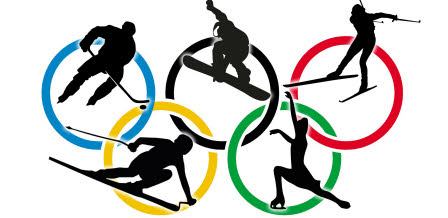 Mars
4   Vi får besök el Leker (inne)
11 Vi får besök el Leker (inne)
18 Scouting (ute)
25 Vad hände vid påsk?(inne)
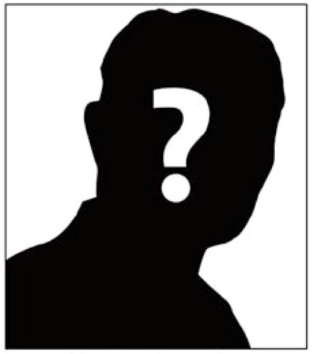 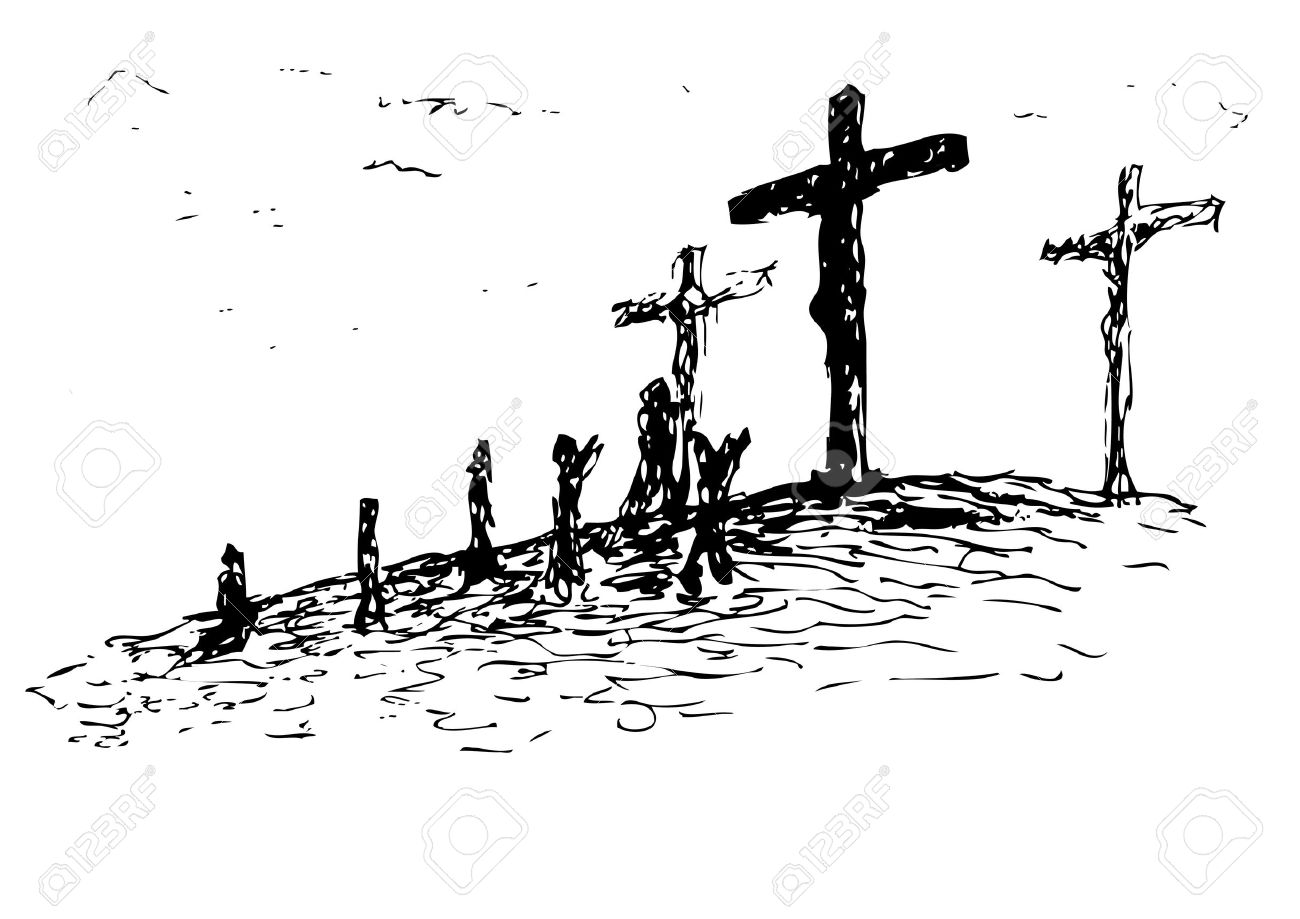 April
2 Påsklov, ej UV
8 Vad händer när man åker på hajk?
Välkommen till Mini-UV VT 2024


Mini-UVs hajk blir den 4-5 maj.Den 5 maj kommer det även vara en familjegudstjänst med inslag från scouterna
Åk 2 får åka med på scoutläger den 27-30 juniMer info kommer längre fram.
 Tid och plats: Måndagar 18:15 - 19:15 i Bankeryds MissionskyrkaMer info: Läs mer på vår hemsida mission.se
Kontakta gärna oss ledare:

Klädsel: Kläder efter väderOm du önskar köpa scoutskjorta så kostar de 300 kr för en ny  eller 150 kr för en begagnad. Säg till ledare i samband med hämtning om du vill köpa en scoutskjorta. Ni som har registrerat ert barn som medlem i SAU Redo:I januari får alla registrerade ett sms med en länk från SAU Bankeryd. Klicka på länken för verifiera att ert barn fortfarande deltar i vår verksamhet. 

Är barnet ny i vår verksamhet så ska man registrera barnet på mission.se/sau. 

Nu laddar vi för en härlig vårtermin!! /Mini-UV Ledarna